Update on VA Health Professions Trainee Background Checks and Security Vetting
Presenter:  Dr. Edward Walton, Office of Academic Affiliations
Audience:  Academic Affiliate Organizations
Date: xx
VA Goals for Health Professions Trainee (HPT) Onboarding
Day One Readiness

Every Health Professions Trainee 
Fully onboarded
Trained and provisioned
Ready to care for Veterans on day one of their VA experience
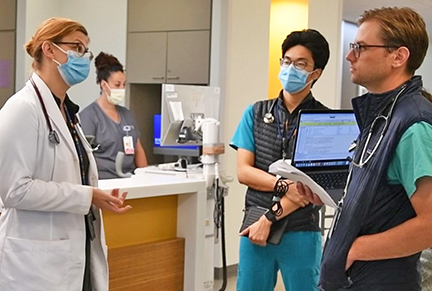 Integrated Onboarding Process

Streamlined onboarding for HPTs
Process is being augmented for security purposes
Continuous improvements to ensure ease/efficiency
Future enhancements to integrate systems
2
VA’s Commitment
To protect the security of Veterans, visitors, employees, and any other person in the VA system. By upholding our core values, we emphasize the importance of support and the intrinsic value of every person we serve.
Federal information security best practices and compliance with legal requirements mandated by the Federal Information Systems Modernization Act (FISMA). VA is proud to be in step with these important guidelines.

Alignment with government-wide standards to reduce risks to VA’s systems, facilities, and stakeholders, including Veterans, employees, health professions trainees, volunteers, visitors, and contractors. 

For those transitioning to full-time roles, the streamlined process will facilitate a smoother transition from trainee to staff and between different sites or agencies, fostering increased confidence and trust in VA.
Why are there changes to security vetting?
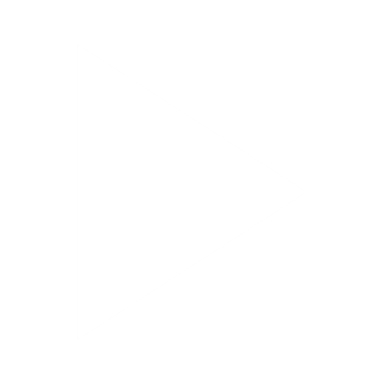 3
Changes in Requirements for Screening HPTs
4
US Citizen Security Vetting
Tier-1 Background Check
Requires fingerprints and Special Agreement Check
Online SF-85 Questionnaire for Non-Sensitive Positions
Sent by electronic invitation
Record of Arrest and Prosecution Back (RAP BACK)
Component of Trusted Workforce 2.0
Continuous FBI database check
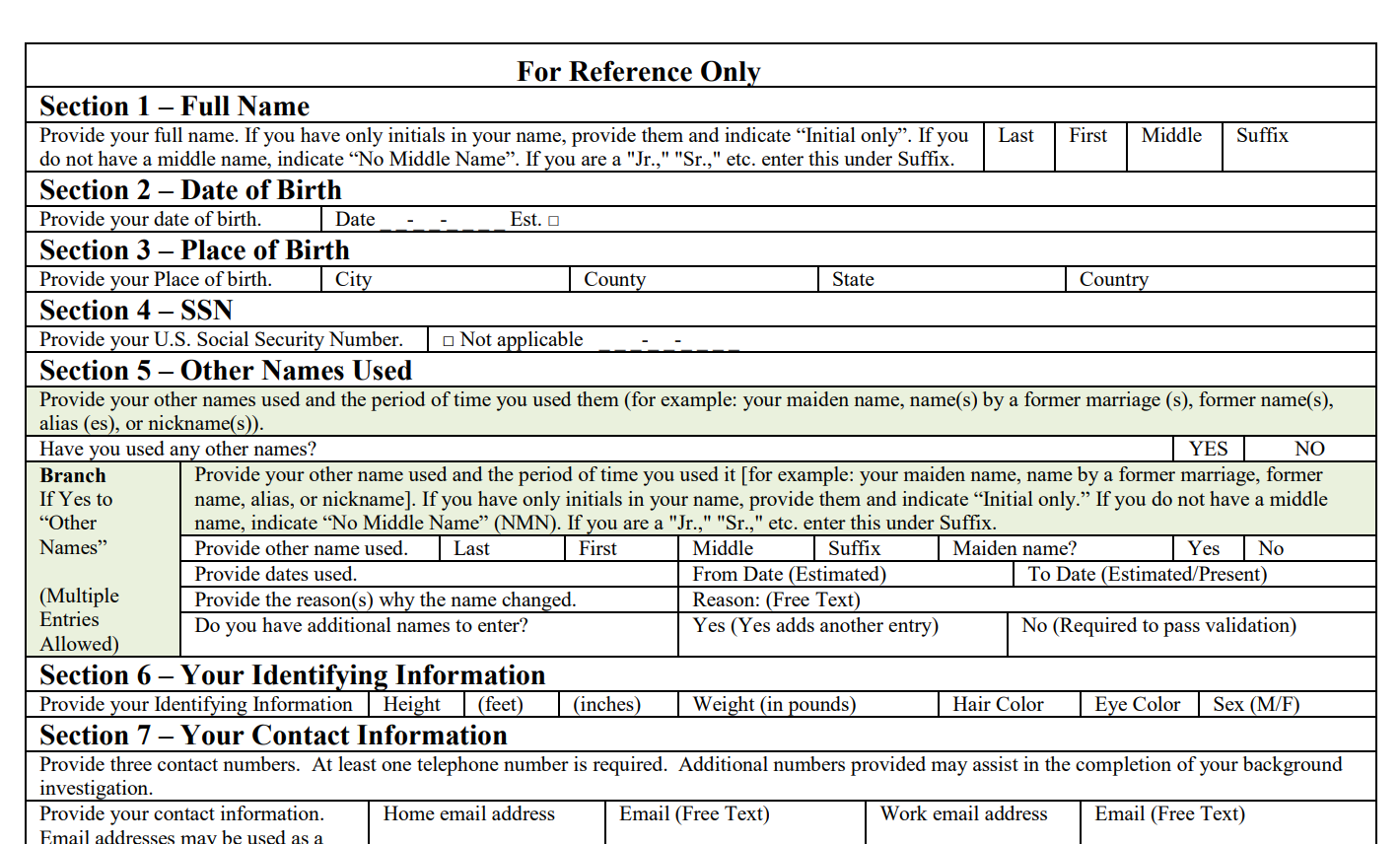 5
Non-US Citizen Security Vetting
Foreign National Federal Records Check
Managed by VA Counterintelligence
Personally identifiable information
Passport information
Visa information
SAC check and fingerprints can be scheduled

Note:  The Intake Form will be used until updates are made that allow submission electronically through the existing Account Provisioning/Deprovisioning System.
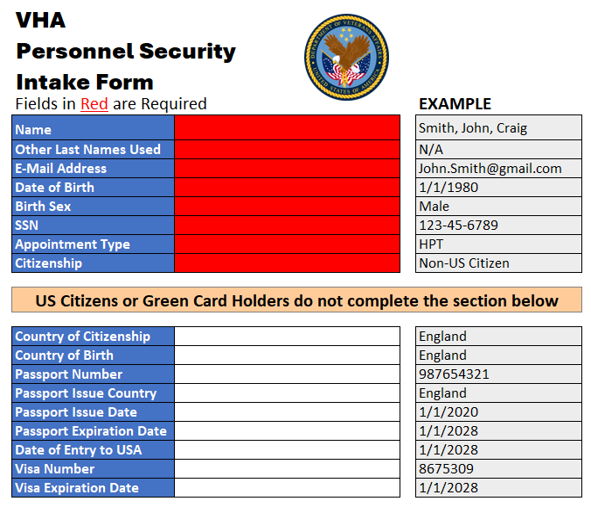 6
Non-US Citizen Security Vetting
Required Data
7
Security Vetting Updates
A project team is working to implement all enhanced security vetting updates across VA.  Phases 1, 2, and 3 will have an impact on HPT onboarding.
8
Project Timeline
Key:
*Initiate within 5 days of labor notification completion
1Staff – includes employees, HPTs, Volunteers, and Contractors
Sustainment
Training / Implementation
Training
All VHA Sites Conduct Non-US Citizen Vetting for New Staff¹
Tasker: Onboard Staff -Data Available*​
Labor Notification
Tasker: Onboard Staff Requiring Data Collection
All VHA Sites Conduct Tier 1 BI as Required​
Training for New
Tasker for Onboard HPTs Requiring Tier 1 BI
All VHA Sites Conduct Tier 1 BI as Required​
Training for New
Tasker for Onboard Volunteers Requiring 
Tier 1 BI
9
Questions
10
Previous Requirements for Screening HPTs
Special Agreement Check (SAC)
Tier 1 Background Check
Majority of Health Professions Trainees were exempt from a Tier 1 and therefore in this category
Fingerprint check, FBI database check, no special form needed
Approximately 48 hours turnaround time
Trainees were issued a PIV-I card for three years
Very limited number of HPTs (>180 aggregate days or >1 year of continuous service), i.e. medical students on longitudinal integrated clerkships of over 6 months duration, VA-based chief residents
SAC plus FBI investigation (interviews, etc.), requires trainees to fill out a form to list their relatives, residences, etc. (estimated time 2 hours)
Highly variable, weeks to months, must be completed within the first year of service
Trainees were issued a PIV card for three years
11
New Requirements for Screening HPTs
US Citizens and lawful permanent residents in the country for > 3 years 
Tier 1 Background Check
3-year PIV card
Non-US Citizens 
Foreign National Federal Records Check
PIV-I card with six-month certificates
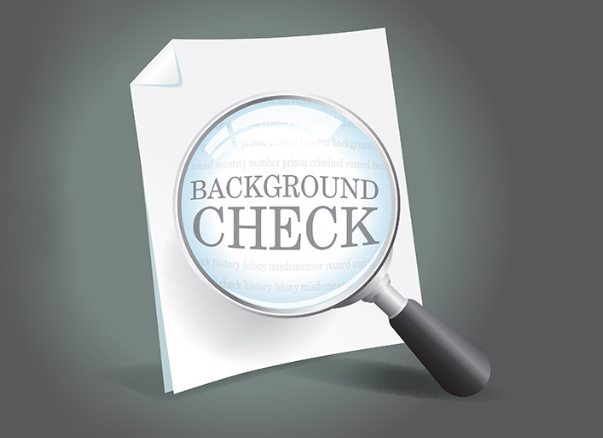 12